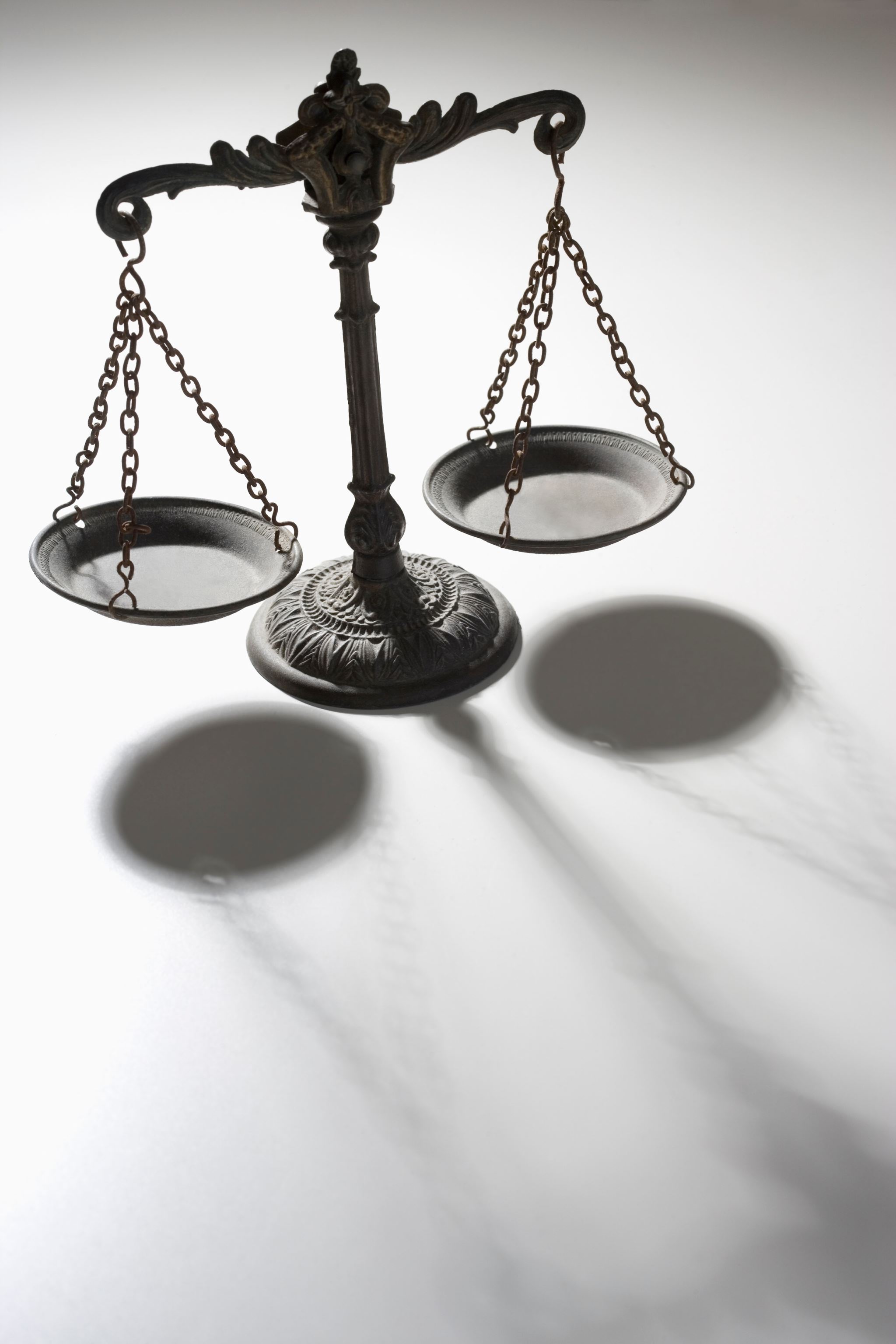 ZIŅOJUMa

Par zemesgrāmatu lietu specializāciju tiesās
STATISTIKAS DATI

Ilze Jakubovska
Tiesu administrācijas 
Starptautiskās sadarbības un analītikas
nodaļas vecākā statistiķe
Tieslietu Padomes sēde
29.11.2024.
Saņemtās civillietas, ieskaitot zemesgrāmatu kompetencē esošos jautājumus
Ar zaļo krāsu atspoguļoti procesuālie jautājumi, kas piekrīt zemesgrāmatu tiesnešiem
Visās rajona (pilsētas) tiesās rādītāji ir ļoti līdzīgi